Blumen-Quiz
Fragen zum Blumen-Quiz
Sonnenblumen sollen nach Meinung jugoslawischer Forscher mit Uran verseuchte Äcker reinigen. Zwar nehmen auch Mais und Soja das Schwermetall auf, doch Sonnenblumen wachsen schneller und reichern in ihrem Gewebe besonders viel Uran an. Dadurch säubern sie Böden zwei bis drei Mal schneller als Mais und Soja.
a) Sonnenblumen
b) Rosen
c) Veilenhen
d) Raps
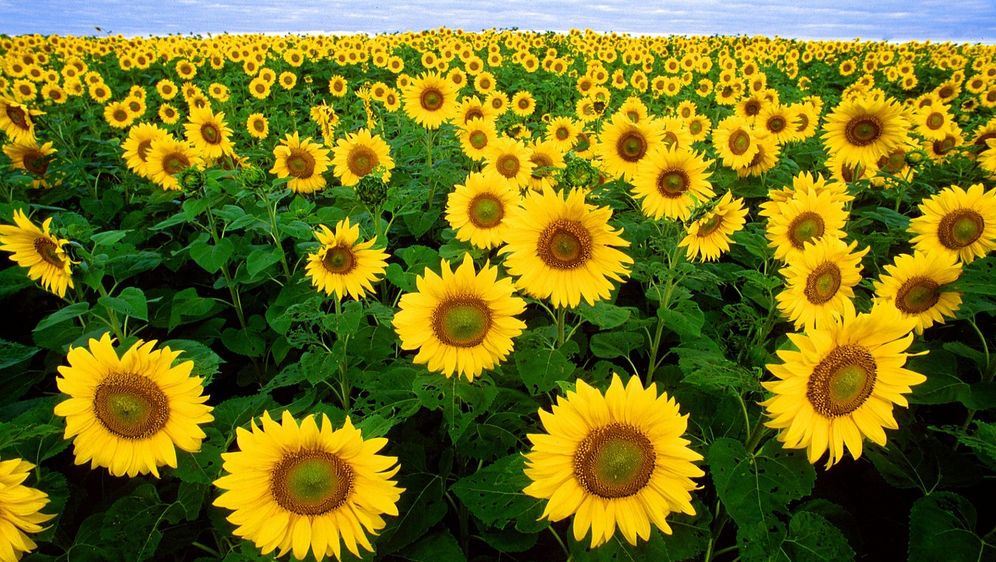 Welche Blumen werden gepflanzt, um den Boden von Schadstoffen zu reinigen?
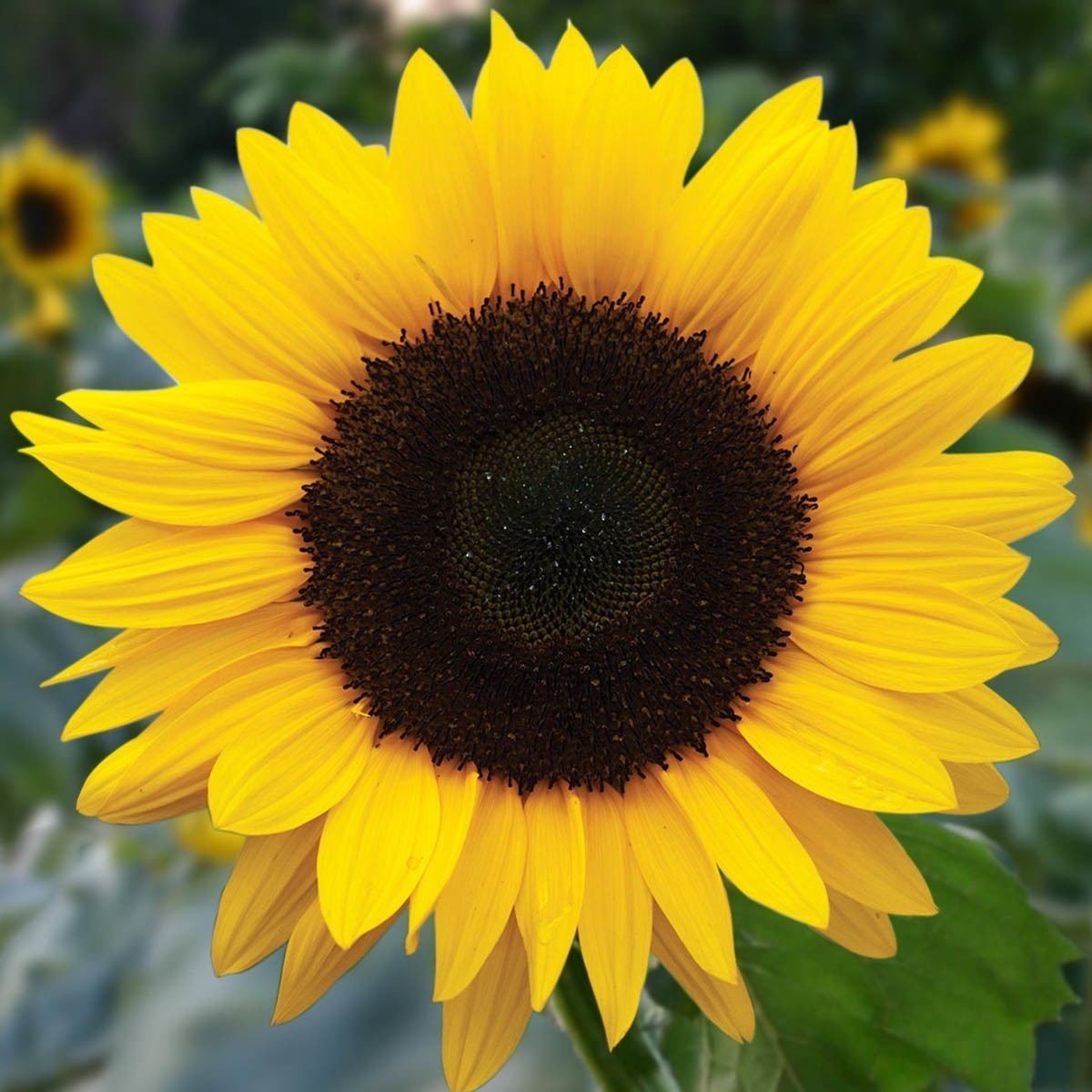 a) Tulpe
b) Narzisse
c) Sonnenblume
Sonnenblume
Welche Blume blüht nicht im Frühling?
a) Frankreich
b) Holland 
c) Belgien
Holland
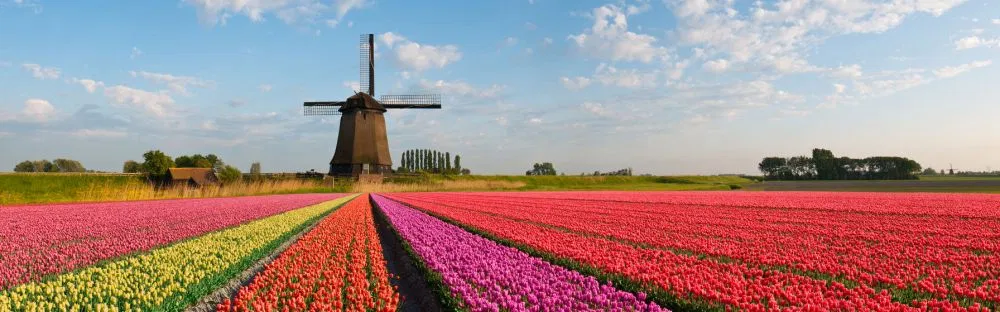 Welches Land ist für die Tulpenblüte bekannt?
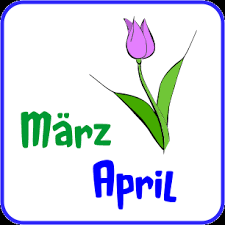 a) Mai-August
b) März bis April 
c) Februar bis März
März bis April
Wann blühen Hyazinthen in der Regel?
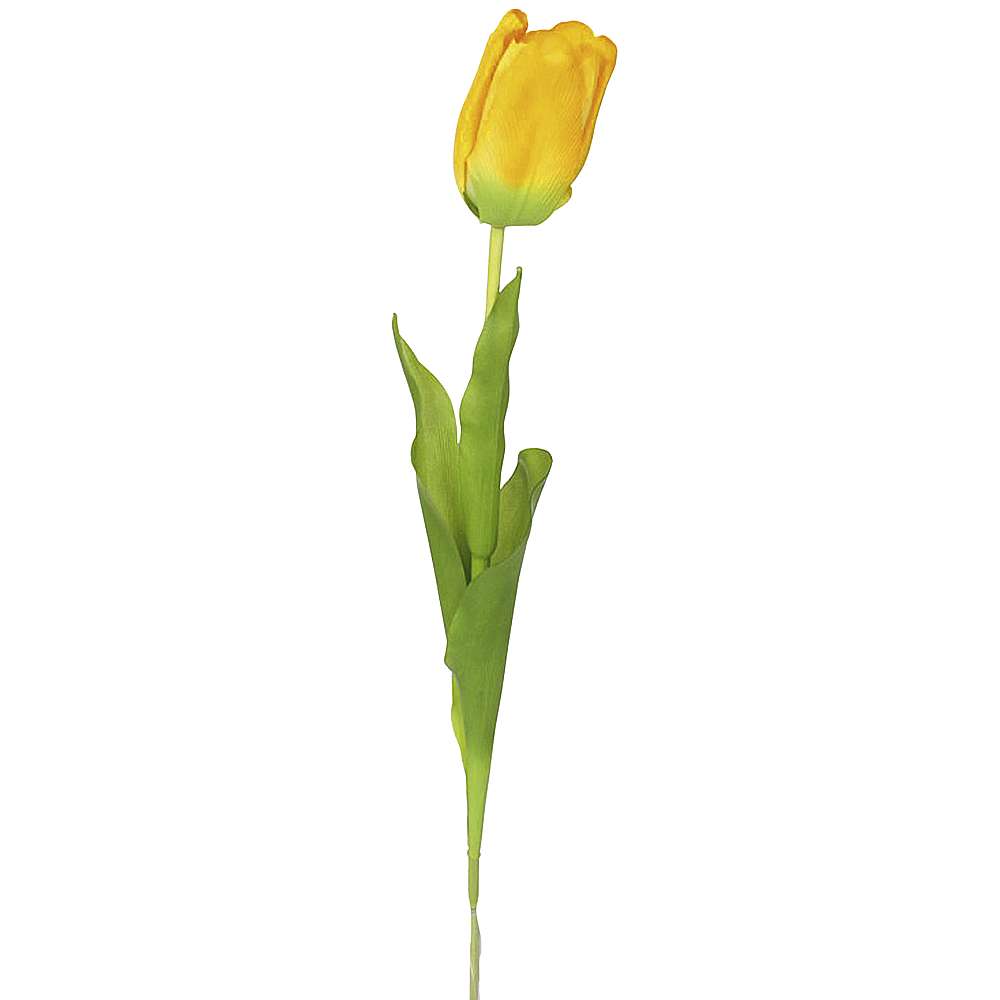 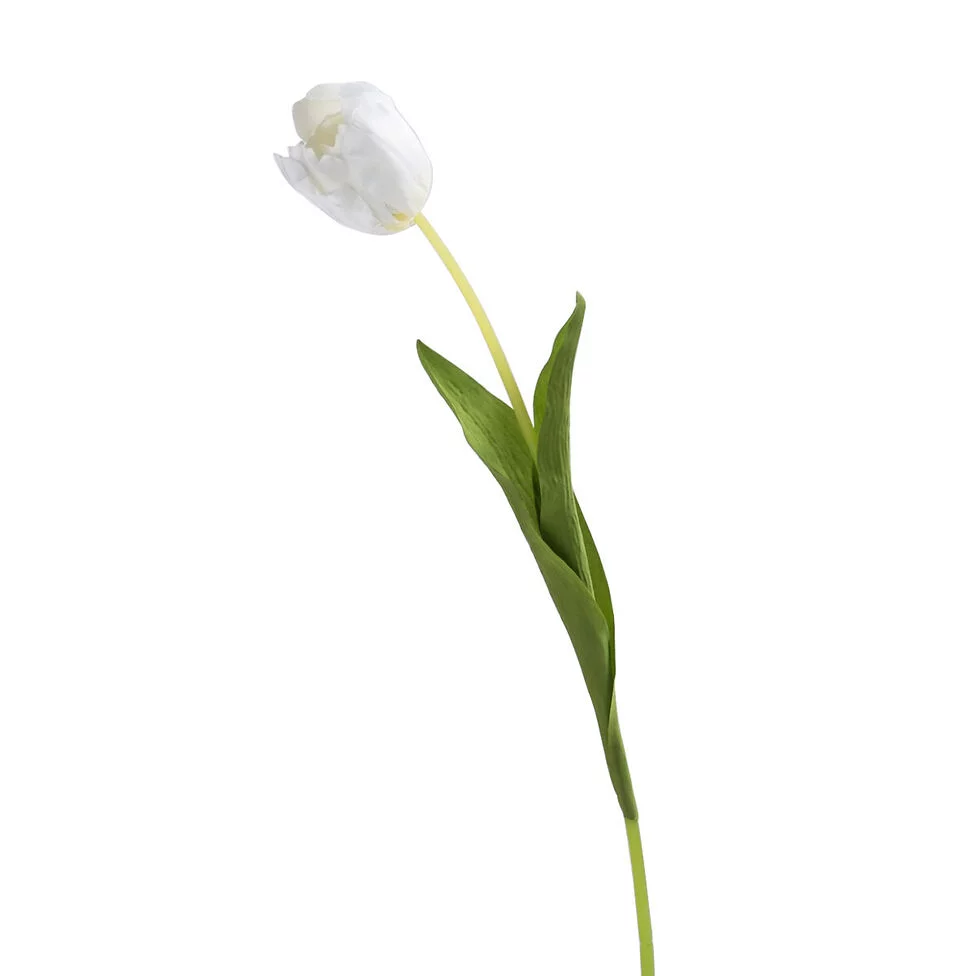 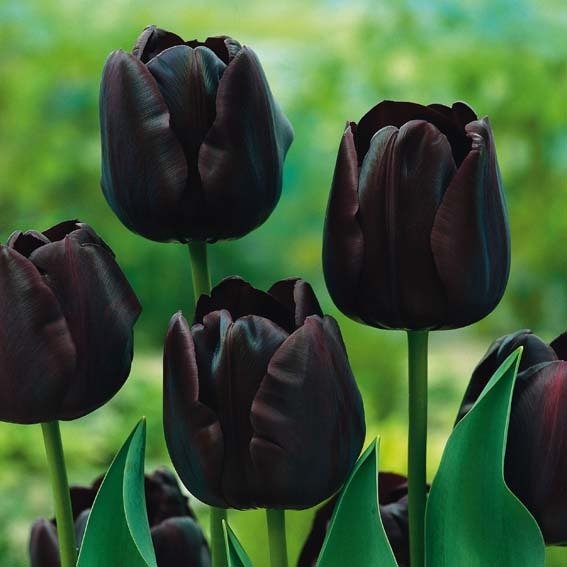 a) braun 
b) schwarz
c) gelb
d) Weiß
braun
In welcher Farbe gibt es Tulpen (noch) nicht?
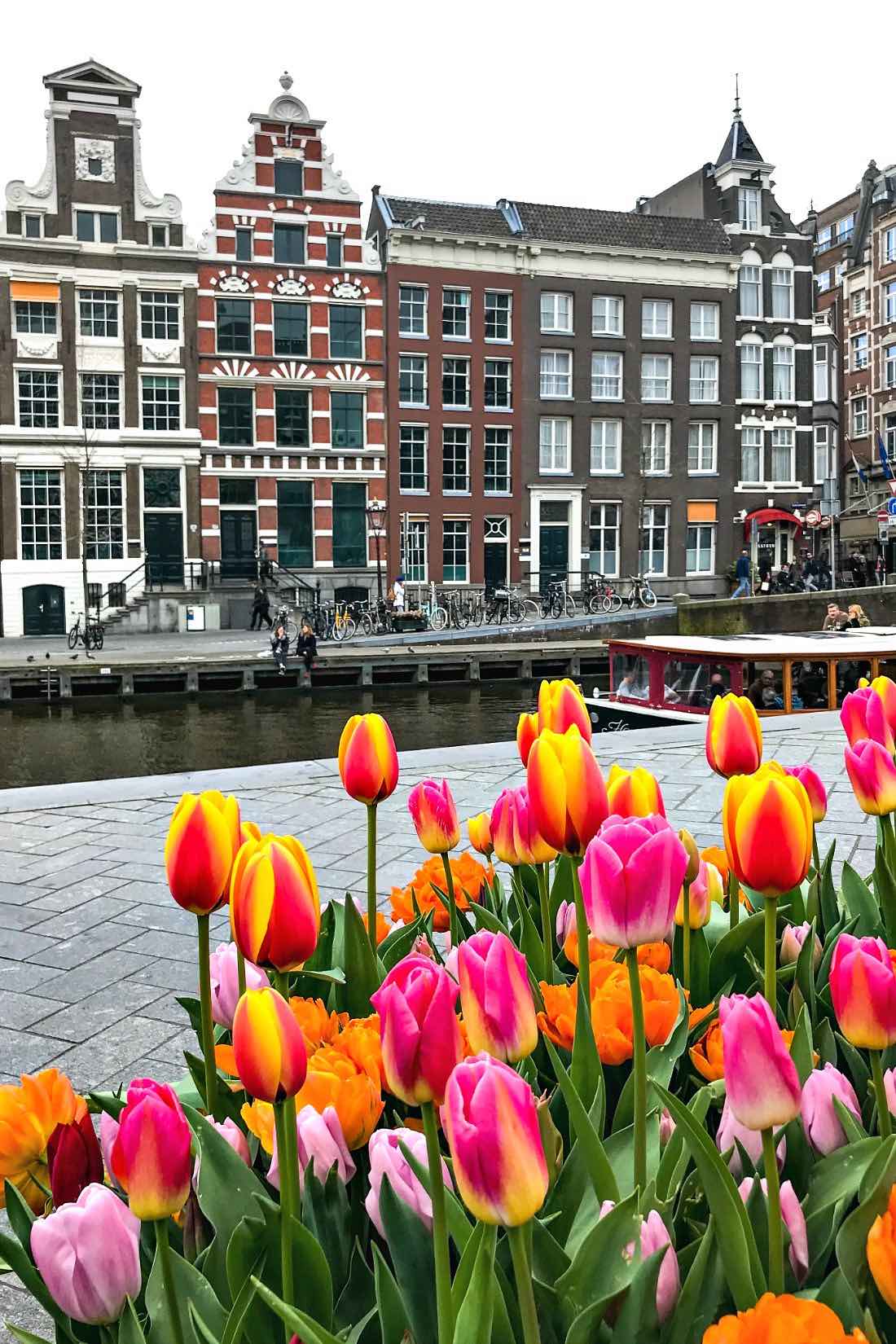 a) „Rosen aus Berlin“
b) „Narzissen aus Paris“
c) „Tulpen aus Amsterdam“
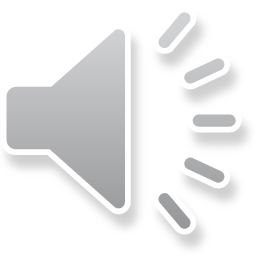 Tulpen aus Amsterdam
Wie heißt der Schlager richtig?
Maiglöckchen sind giftig
Schneeglöckchen auch
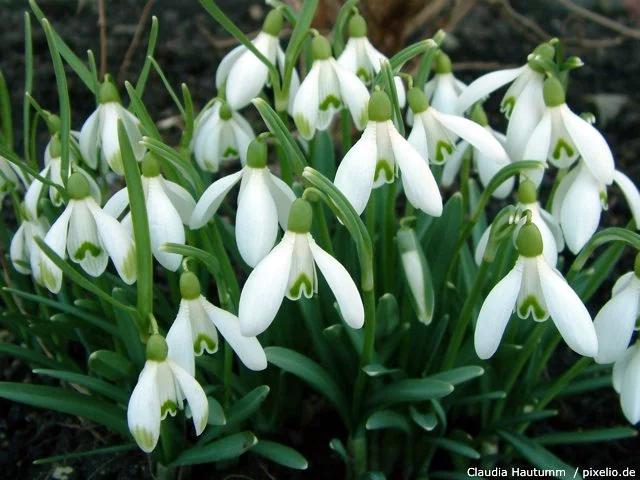 Stimmt folgende Aussage?
Hyazinthen können nur drei Blüten haben
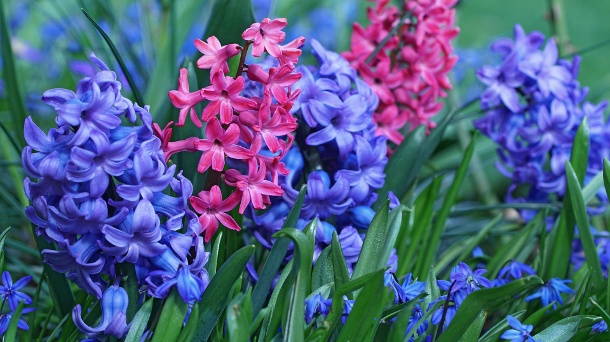 Stimmt folgende Aussage?
Galantamin, ein Inhaltsstoff des Schneeglöckchen, wird als Mittel gegen Demenz eingesetzt
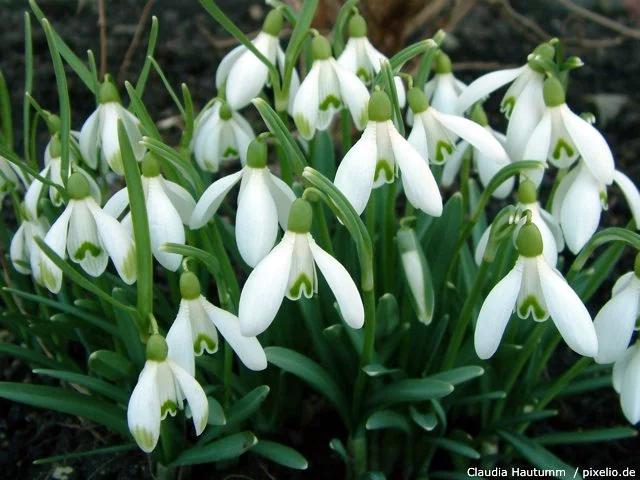 Stimmt folgende Aussage?
Eine Narzisse, kann bis zu zwanzig Blüten haben
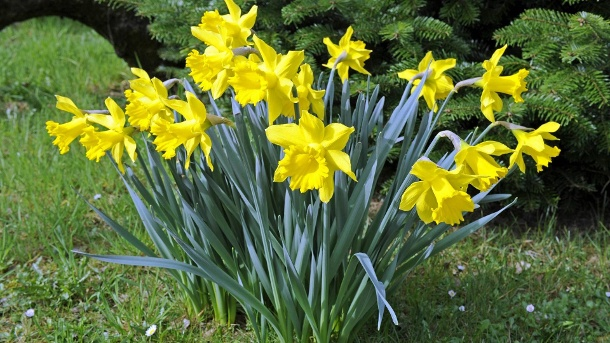 Stimmt folgende Aussage?
Glockuline, ein Inhaltsstoff der Narzisse, wird als Mittel gegen Blasenentzündungen eingesetzt
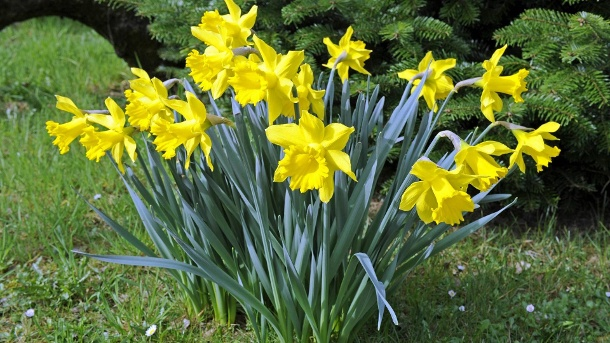 Stimmt folgende Aussage?
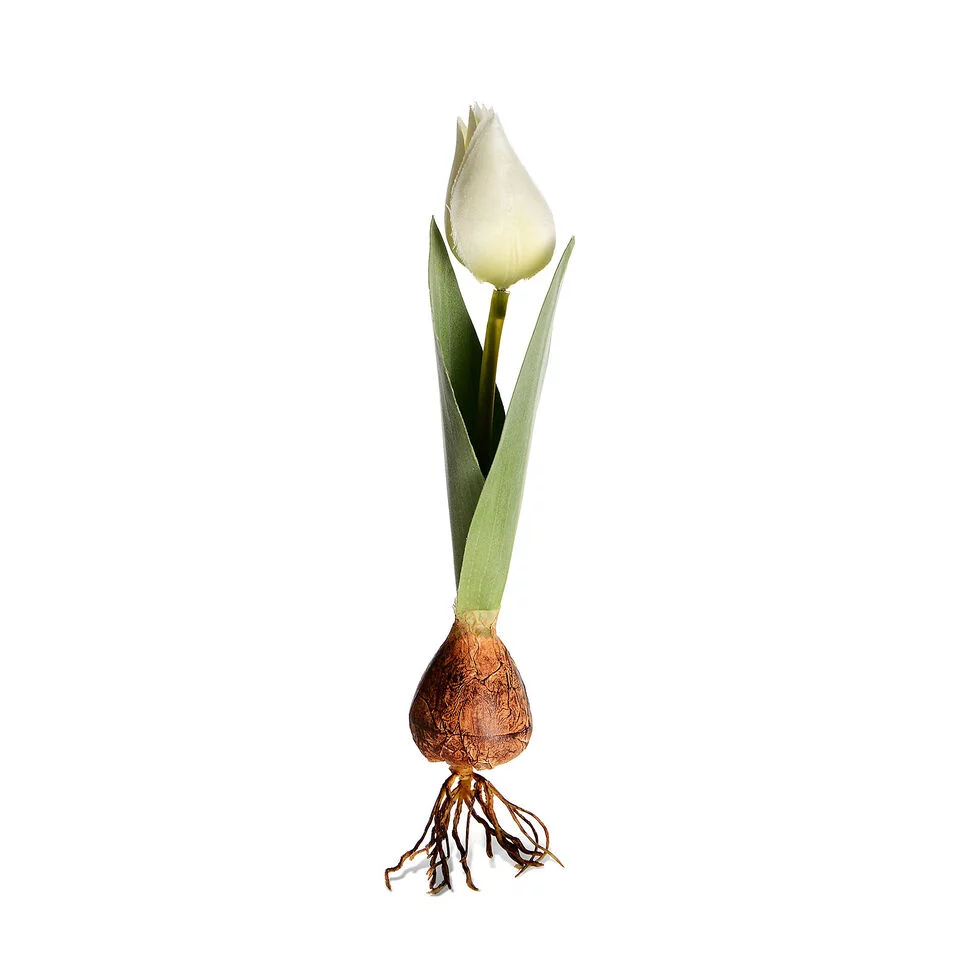 Tulpen können sich durch Zwiebeln vermehren
Stimmt folgende Aussage?
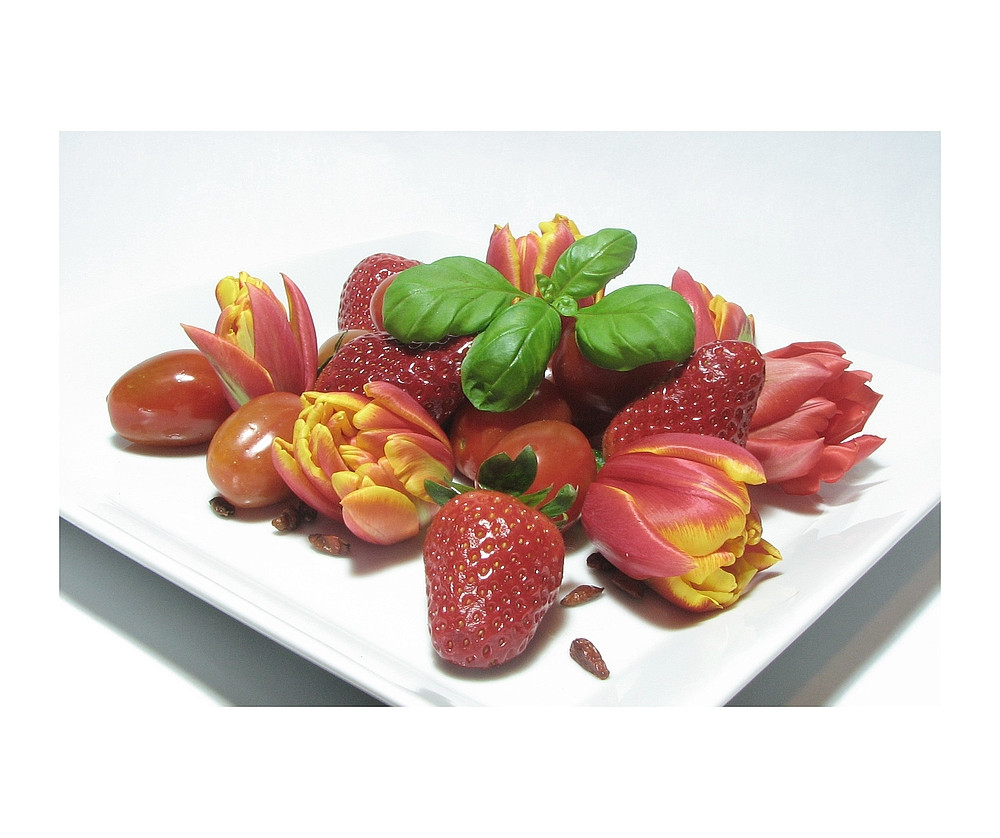 Die Blüten der Tulpe kann man als Salat essen
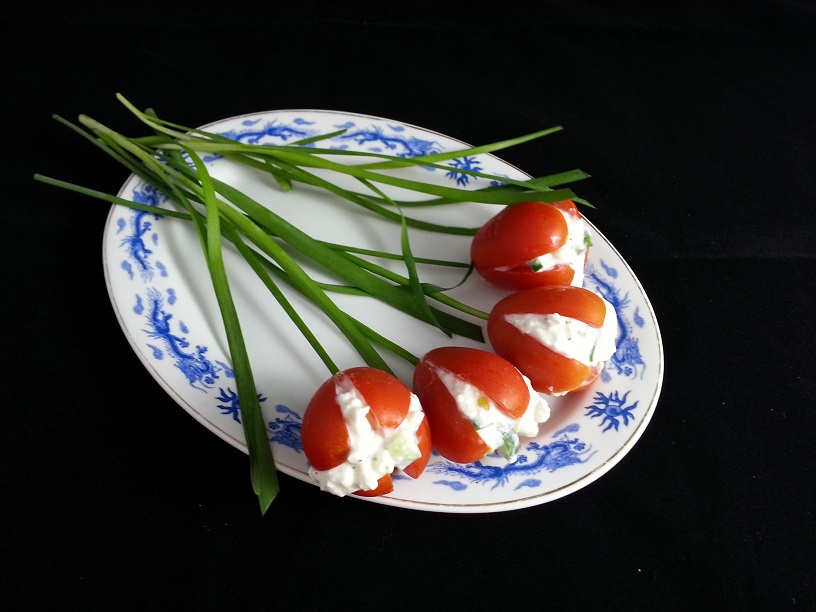 Stimmt folgende Aussage?